What is Diwali?
By: Mehavi Patel
Dusshehra
Holiday exactly twenty days before Diwali; the exact date that Ram destroyed the demon Ravan. On this day people make a  huge “Ravan” and destroy him, as Ram did.
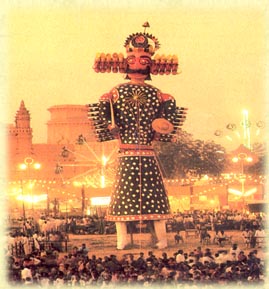 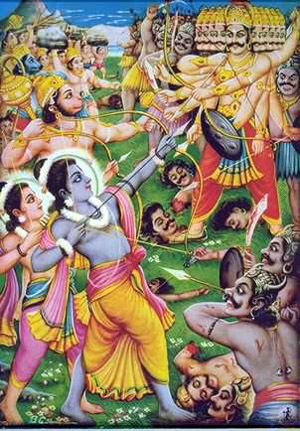 Plum-Ucci, Carol. Celebrate Diwali (Celebrate Holidays). New York: Enslow, 2007. Print.
Deepavali
Another word for Diwali meaning “an array of lights”. Diwali can be referred to as either one.
Plum-Ucci, Carol. Celebrate Diwali (Celebrate Holidays). New York: Enslow, 2007. Print.
Puja
Rituals of worship that honor the Hindu deities.
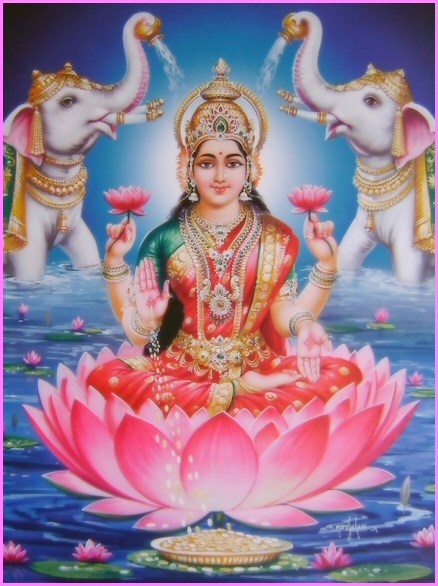 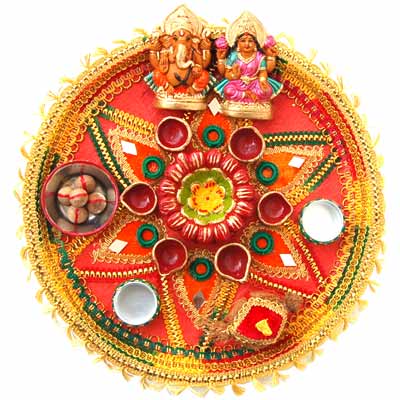 Plum-Ucci, Carol. Celebrate Diwali (Celebrate Holidays). New York: Enslow, 2007. Print.
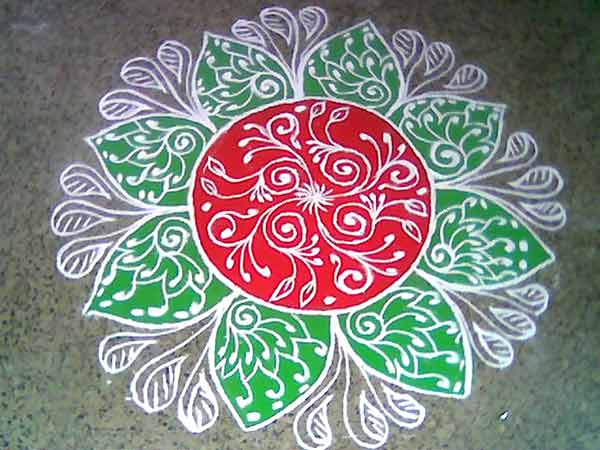 Rangoli
A powder used to make colorful designs on houses and sidewalks(these are made by hand). They are really made just 
	to make the house look more
	 attractive.
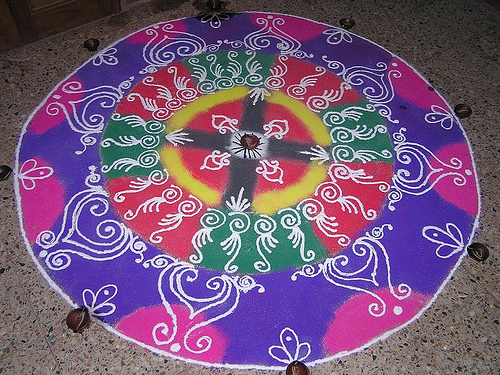 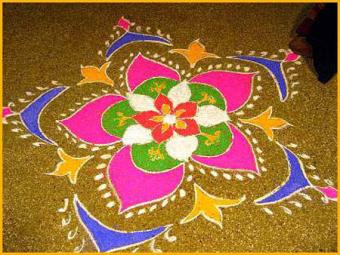 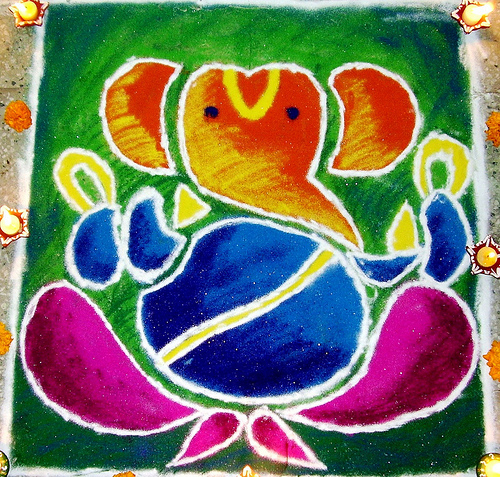 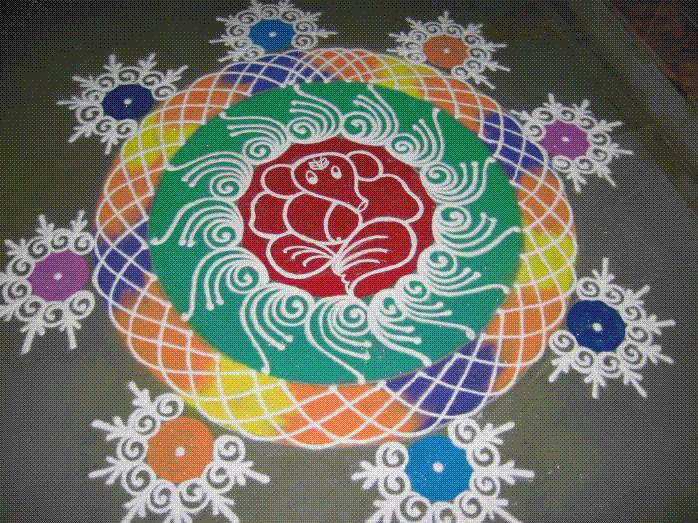 Plum-Ucci, Carol. Celebrate Diwali (Celebrate Holidays). New York: Enslow, 2007. Print.
Diyas
Clay lamps traditionally used as lights for Diwali (sometimes also referred to as Deepavali).
Plum-Ucci, Carol. Celebrate Diwali (Celebrate Holidays). New York: Enslow, 2007. Print.
How Diwali Began
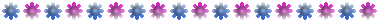 Ram & Sita lived in the royal capital (Ayodhya). Ever since they got married, Ayodhya began to prosper. Ram’s father, King Dashrath, wished to make Ram the heir to his throne, as Ram was the eldest of his sons. The people of Ayodhaya loved Ram and celebrated the anticipation of his crowing with great pomp. But one of Dashrath’s wives, Kaikeyi, wanted her son, Bharat to be king. She had got the King to promise that he would grant her any wish. And Dashrath never went back on his word. Kaikeyi told him to make Bharat king, and Ram to be a hermit in the woods for 14 years. Dashrath told Ram this and ram said he would go. Sita came along with him( even though Ram didn’t like this). For safety, they took Ram’s favorite Brother, Lakshman.  Then one day, Ram & Sita were sitting under a tree, and then a giantess named Surpanaka came along. She fell in love with Ram and tried to get him to leave Sita. Ram simply laughed and rejected her. Surpanaka started to envy 			Sita & tried to kill her.  But then Lakshman came to the rescue! 			He cut off Surpanaka’s nose and ears. Then Surpanaka decided 			to go to her brother Ravan, the demon King, to kidnap Sita. Ravan 			managed to kidnap her and keep her trapped as a prisoner in his 			palace. Ravan fell in love with Sita and did everything he could to 			take her from Ram. Meanwhile, Ram and Lakshman looked for Sita 			everywhere; they fought many demons and evil spirits. Then 			Hanuman, a god, became a loyal friend and with great leaps, he 			located Sita. Hanuman then ordered a tribe of servants to make 			a bridge( it was made in 5 days).  Then a war took place. Ram won 			Sita back, and they returned to Ayodhya in a chariot. The people 			of Ayodhya lit candles & oil lamps to symbolize that good wins 			over evil.  This happiness then created the holiday of Diwali! We 			still celebrate Diwali today!
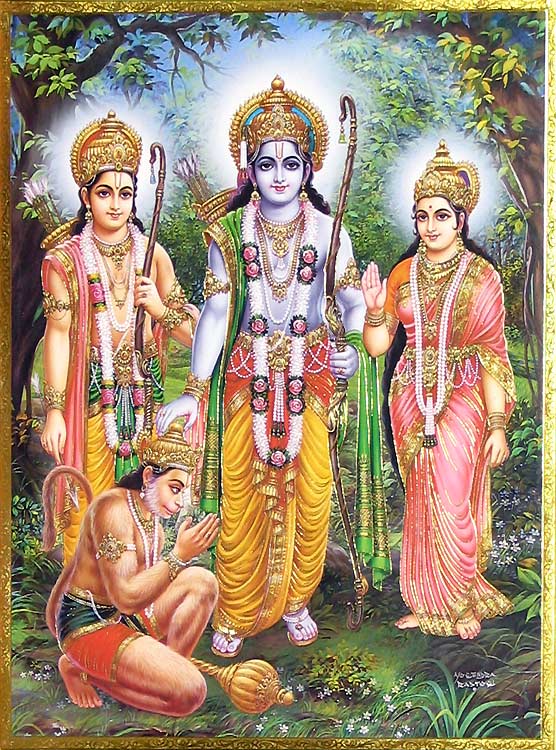 Plum-Ucci, Carol. Celebrate Diwali (Celebrate Holidays). New York: Enslow, 2007. Print.
Special Welcoming
Many parts of India welcomes a different god.
North India welcomes Ram and his return to Ayodhya after defeating Ravan
Gujarat welcomes Lakshmi, the goddess of wealth
Bengal welcomes Kali, another goddess
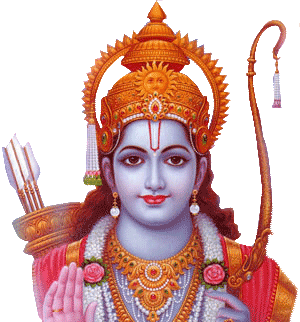 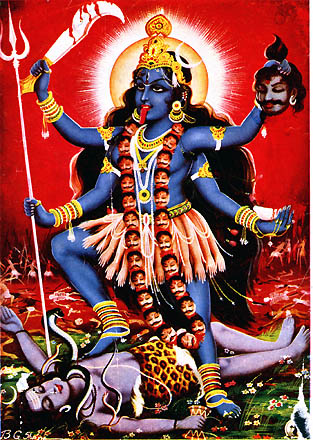 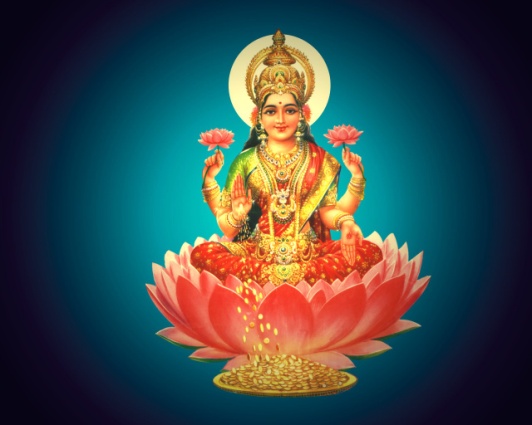 Plum-Ucci, Carol. Celebrate Diwali (Celebrate Holidays). New York: Enslow, 2007. Print
Not only a Hindu Holiday
Not only Hindus celebrate Diwali. 
The Diwali Season is also significant to Sikhs. In 1620, the sixth Guru, Hargobind Singh, successfully released 52  Hindu princes, who had been imprisoned under false accusations. To welcome their Guru, Sikhs on this day light many diyas at the golden temple of Amritsar. Sikhs still follow this tradition today; it means just as much to them.
Jains also celebrate Diwali. Mahavir Tirthankar, Jainism's founder, also attained nirvana on Diwali.
"10 Reasons to Celebrate Diwali." About Hinduism - What You Need to Know About Hinduism. Web. 19 Nov. 2009. <http://hinduism.about.com/cs/diwali/a/aa102003a.htm>.
Diwali Facts to Know
Diwali always falls on a night when a moon does not rise (new moon) and there is darkness everywhere.
Light is considered the symbol of hope and energy and indicates the win of good over evil.
By spreading light everywhere, we try to destroy the reign of darkness on the night of Diwali.  
Everyone decorates their premises with diyas, lights, etc to make their surroundings filled with light and happiness.
Plum-Ucci, Carol. Celebrate Diwali (Celebrate Holidays). New York: Enslow, 2007. Print.
Timeline
4th December 7424 BC- Birth of Sri Ram
7405 BC – Ram marries Sita
7404 BC – Ram goes to exile
7391 BC – Ravan kidnaps Sita after about 5-6 months
7391-7390 BC – Ram invades Lanka Defeat of Raakshas(Ravan’s) nation
7359-60 BC – Death of Sri Ram
"Vedic Timeline - FRDB Archives." FRDB - Powered by vBulletin. Web. 19 Nov. 2009. <http://www.freeratio.org/thearchives/showthread.php?t=152200>.
http://hinduism.about.com/od/godsgoddesses/tp/deities.htm
Map of Sri Ram’s(AKA Rama’s) Bridge
http://www.hinduismnet.com/images/rama_setu_bridge.jpg
My View Of Diwali…
I feel that Diwali is the one of the most important holidays that I celebrate. This holiday eliminates all my worries, and lightens up one’s life. It also brings hope for the new year.(also in the Diwali Season). This holiday teaches me more about my religion than all the other holidays I celebrate. I have read and heard many stories about Ram & Sita, but by watching plays, acts etc on Diwali, I know about what really happened while they were in exile.
Major Cause and Effect
Because Ram defeated Ravan, he was able to get Sita back and return to Ayodhya, and the holiday of Diwali was created.
MLA Bibliography
"10 Reasons to Celebrate Diwali." About Hinduism - What You Need to Know About Hinduism. Web. 19 Nov. 2009. <http://hinduism.about.com/cs/diwali/a/aa102003a.htm>.
"Diwali (Deepavali): Hindu Festival of Lights - ReligionFacts." Religion, World Religions, Comparative Religion - Just the facts on the world's religions. Web. 19 Nov. 2009. <http://www.religionfacts.com/hinduism/holidays/diwali.htm>.
Plum-Ucci, Carol. Celebrate Diwali (Celebrate Holidays). New York: Enslow, 2007. Print.
"Vedic Timeline - FRDB Archives." FRDB - Powered by vBulletin. Web. 19 Nov. 2009. <http://www.freeratio.org/thearchives/showthread.php?t=152200>.
"Top 10 Hindu Deities." About Hinduism - What You Need to Know About Hinduism. Web. 22 Nov. 2009. <http://hinduism.about.com/od/godsgoddesses/tp/deities.htm>.